Kein BackupKein Mitleid
@stephanius@chaos.social
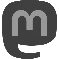 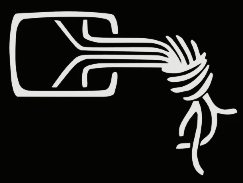 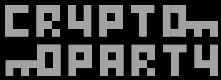 Foto: unsplash.com/@elisa_ventur
Datenschätze
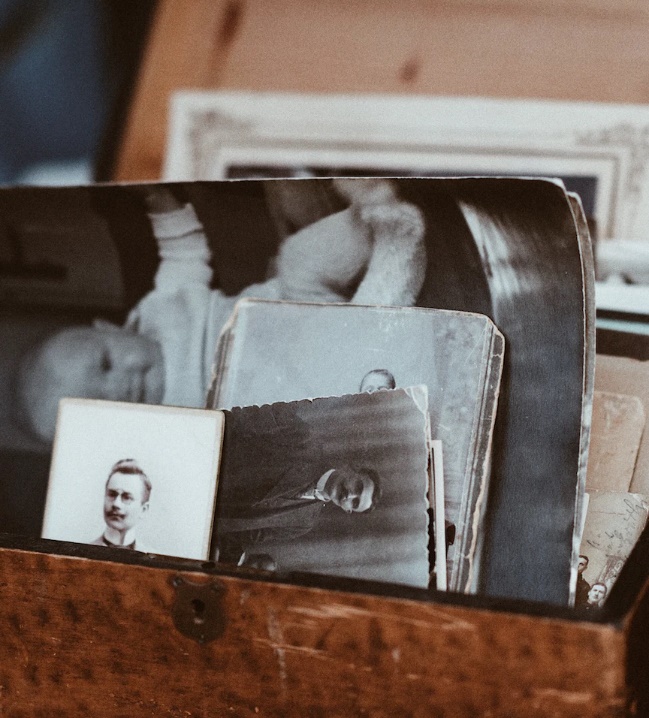 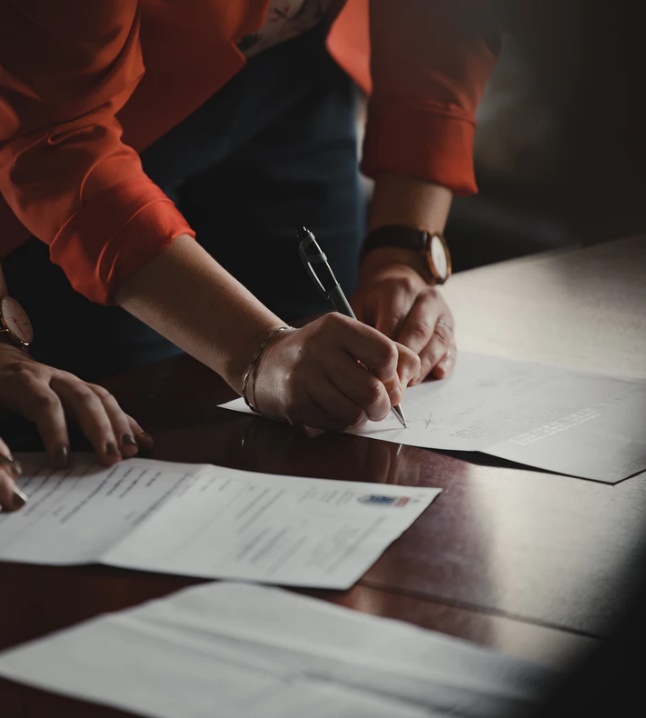 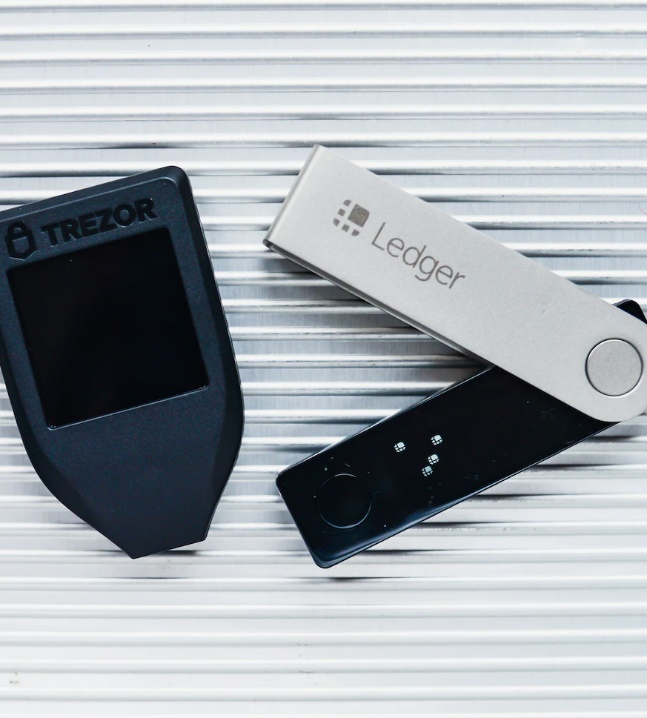 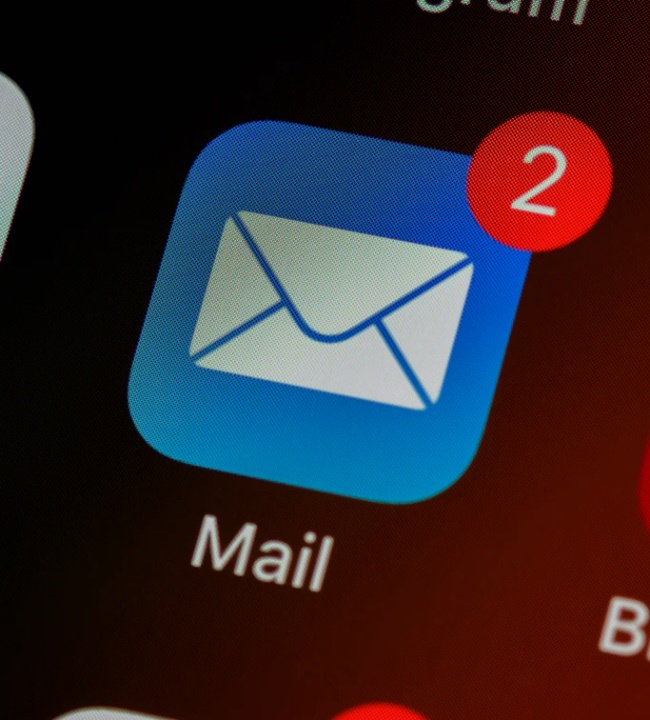 25.03.23
Kein Backup – kein Mitleid
2
Bedrohungen
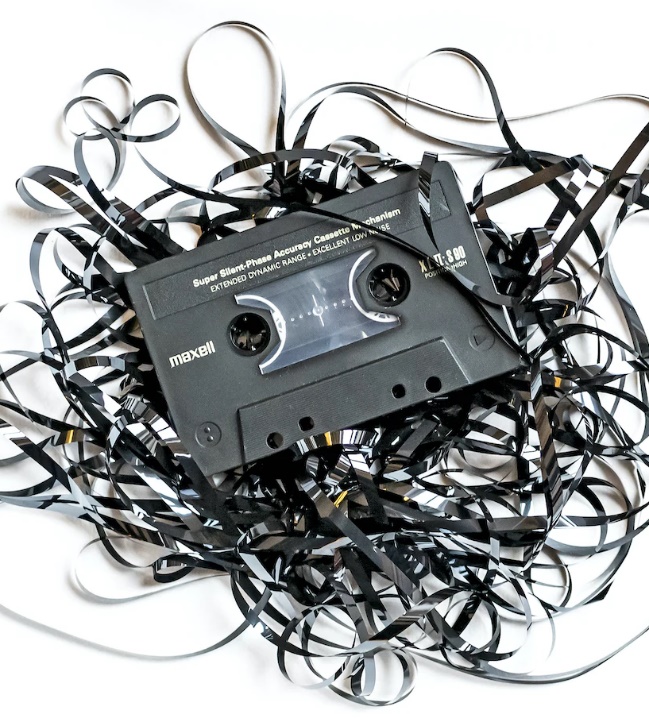 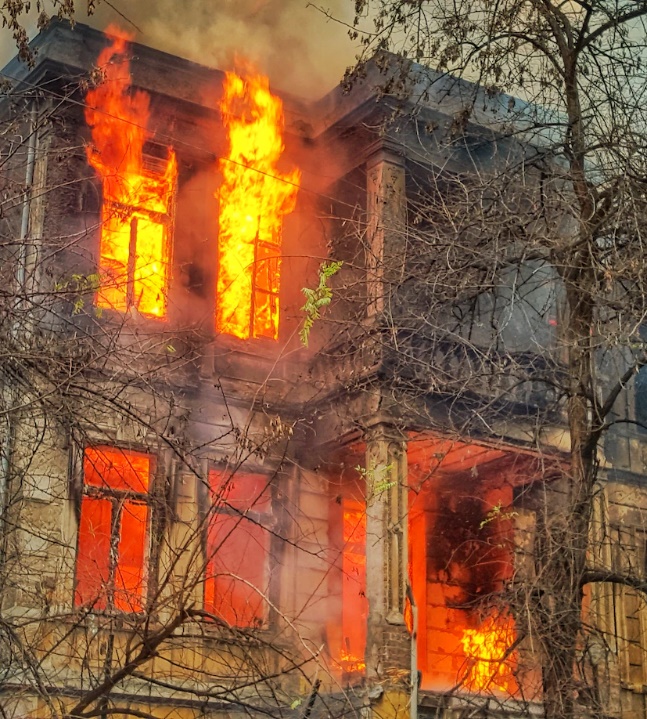 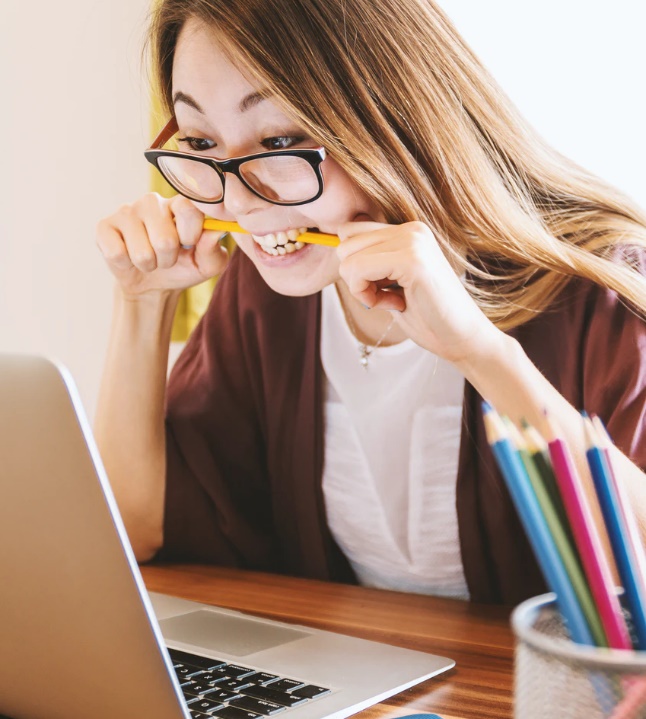 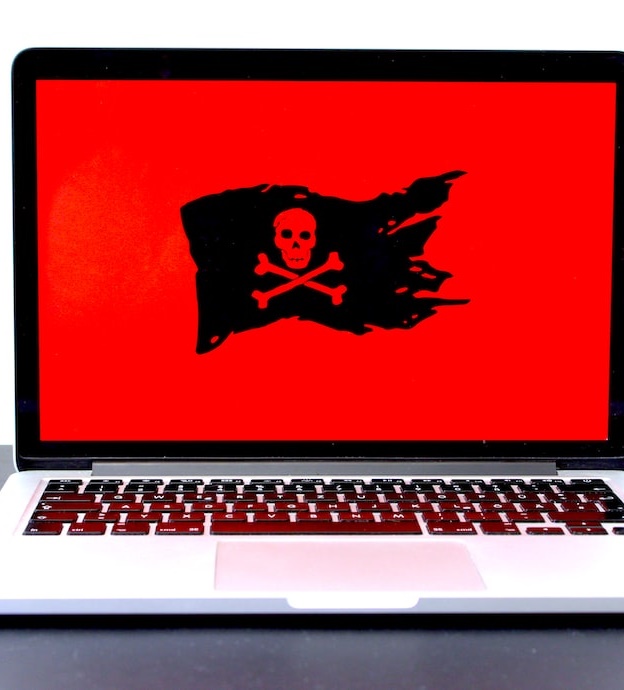 25.03.23
Kein Backup – kein Mitleid
3
Strategie
3 – 2 – 1
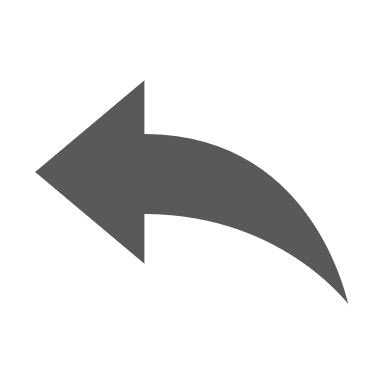 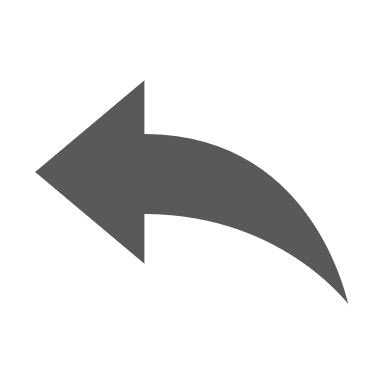 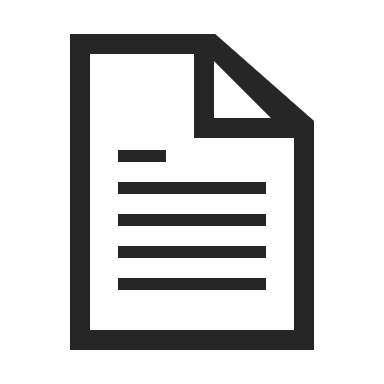 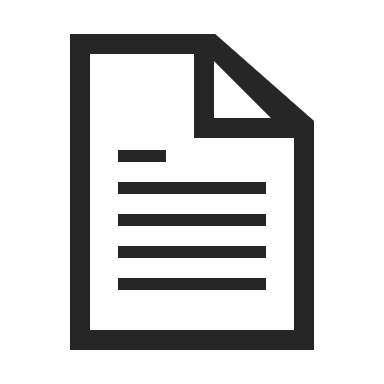 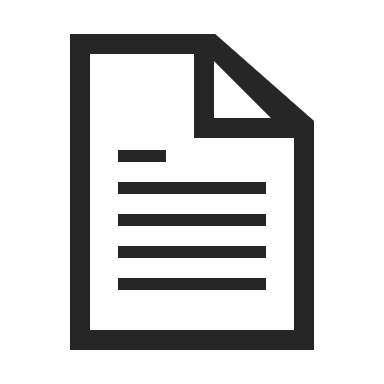 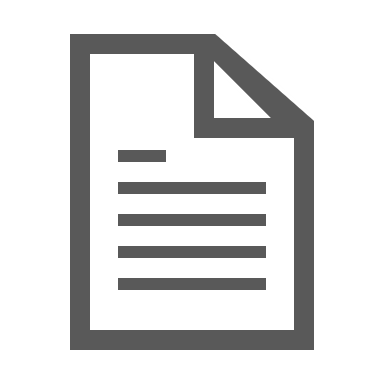 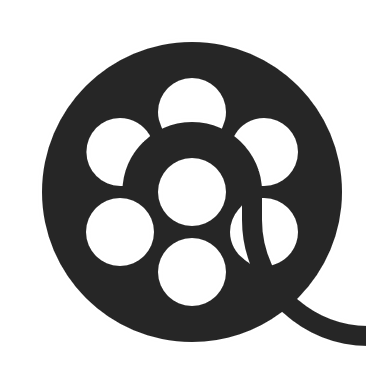 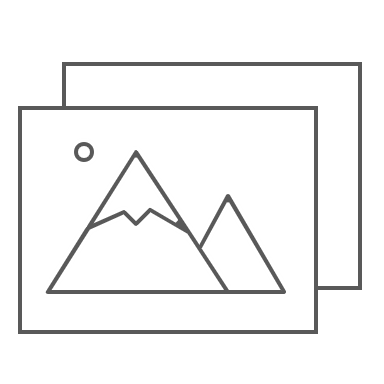 t
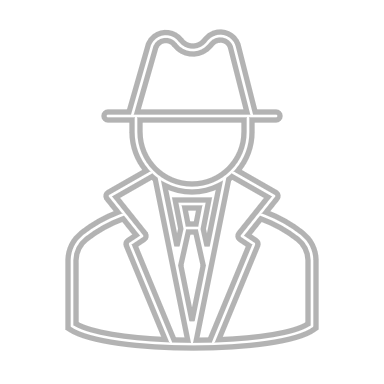 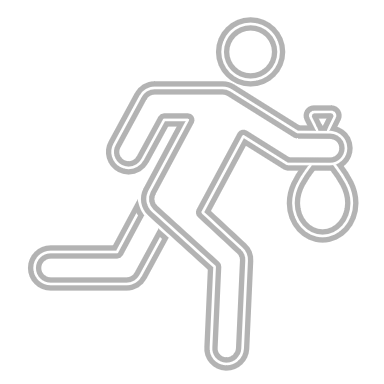 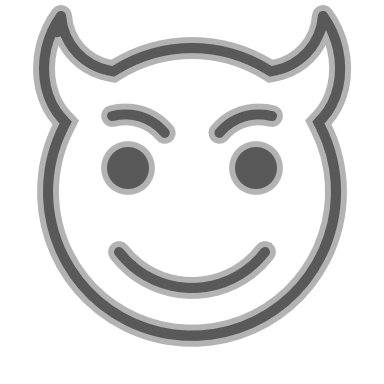 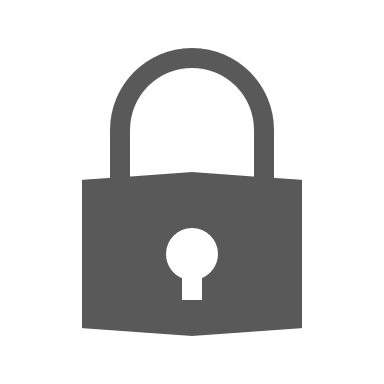 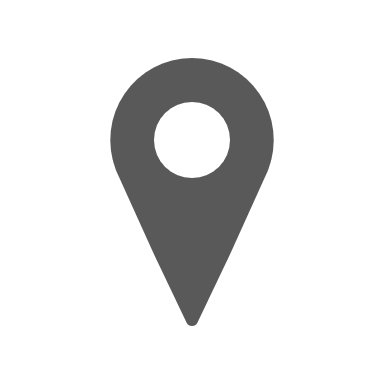 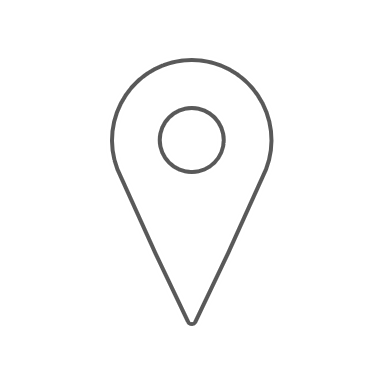 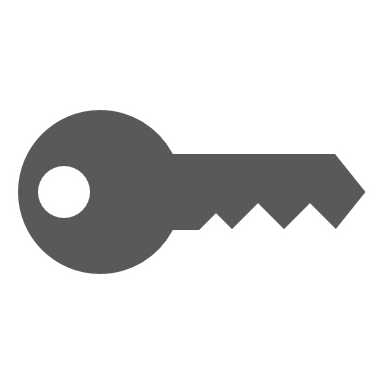 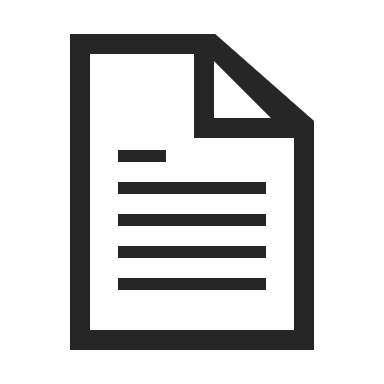 ?
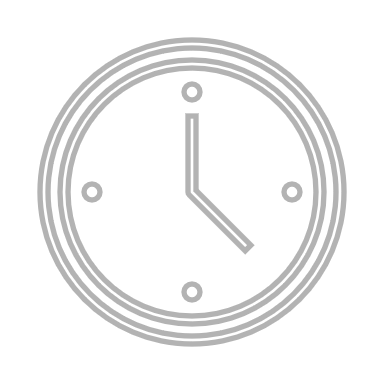 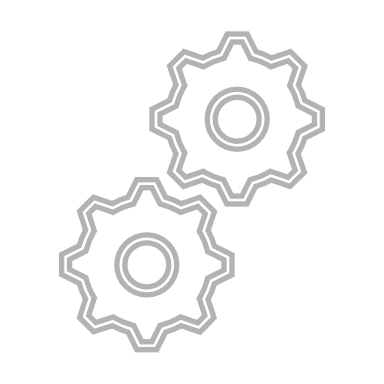 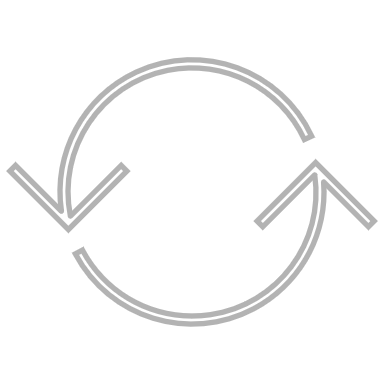 25.03.23
Kein Backup – kein Mitleid
4
Cloud Storage
E-Mail / Messenger
Fotos / Videos
Dateien / Office
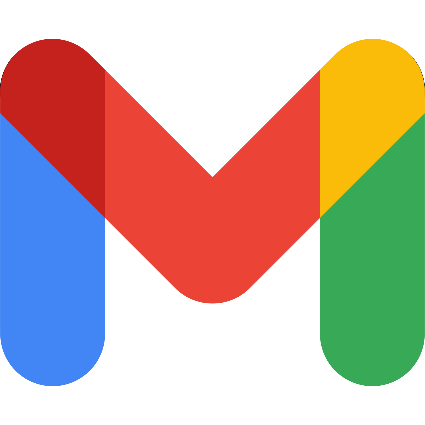 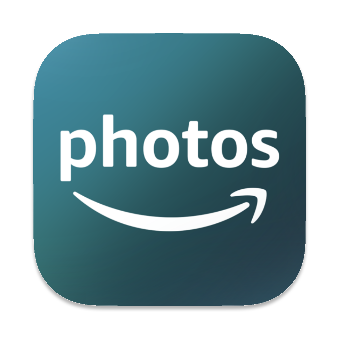 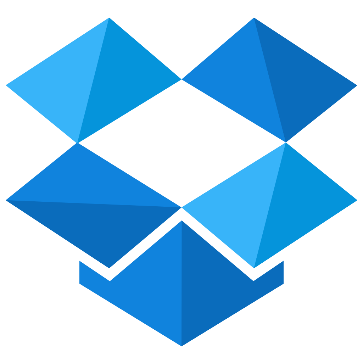 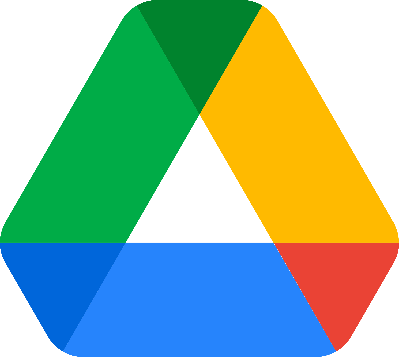 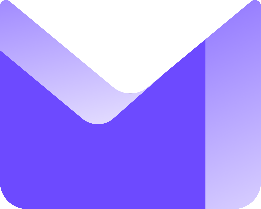 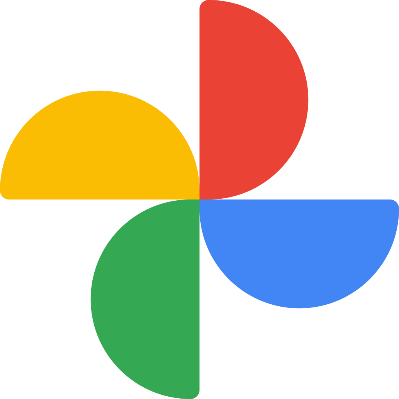 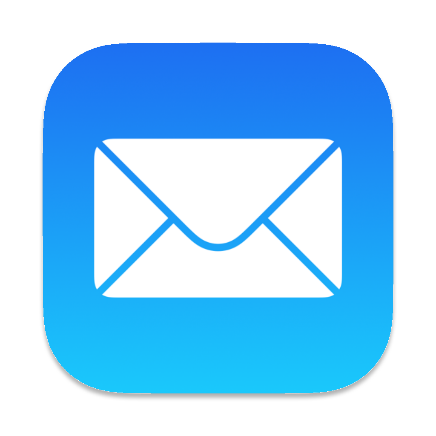 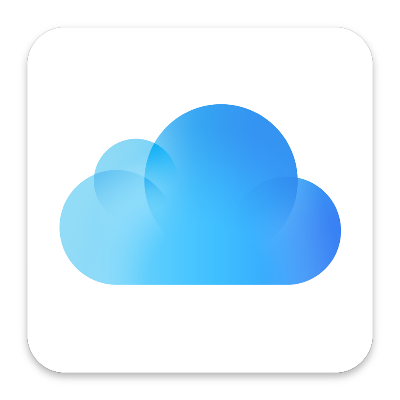 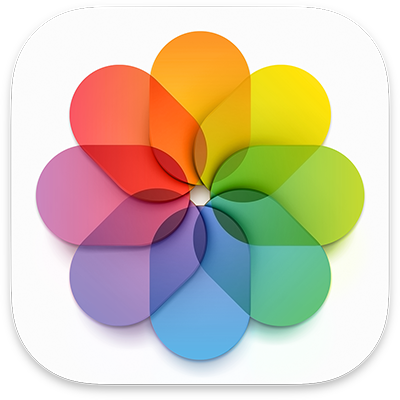 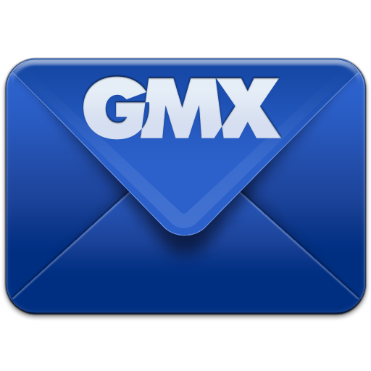 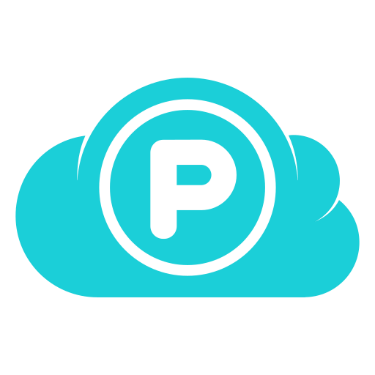 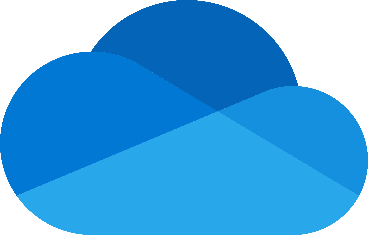 20.02.24
Kein Backup – kein Mitleid
5
Cloud Storage
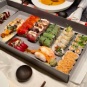 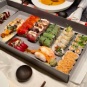 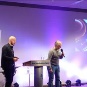 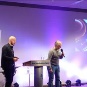 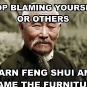 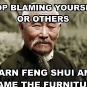 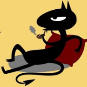 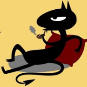 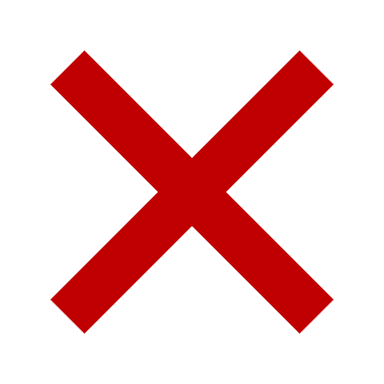 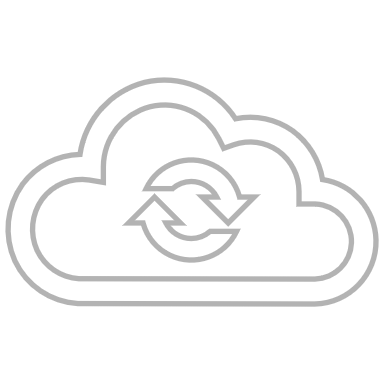 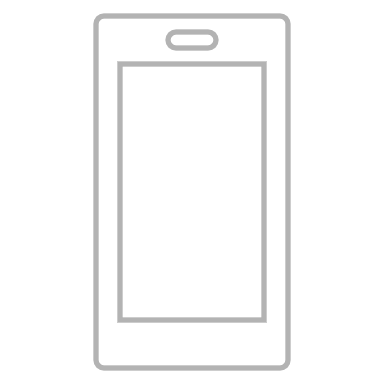 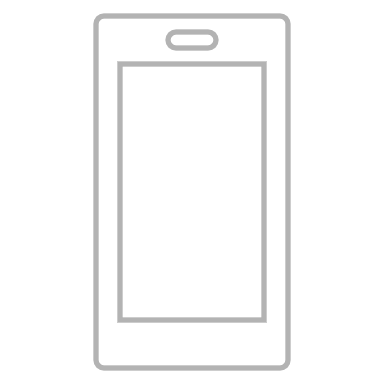 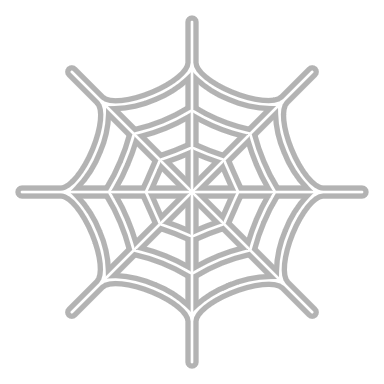 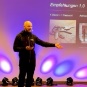 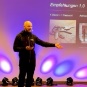 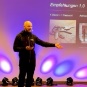 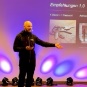 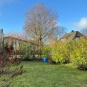 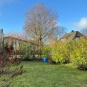 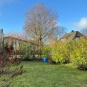 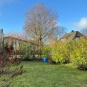 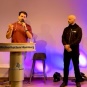 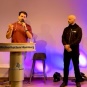 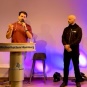 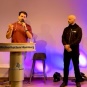 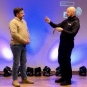 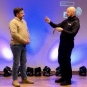 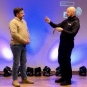 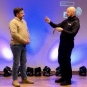 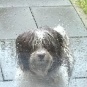 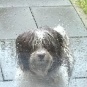 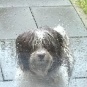 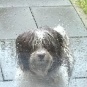 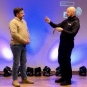 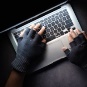 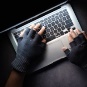 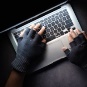 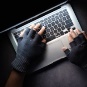 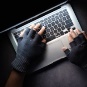 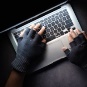 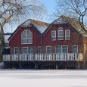 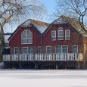 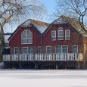 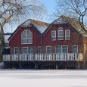 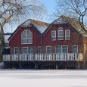 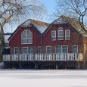 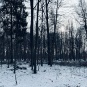 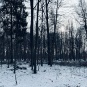 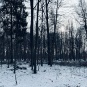 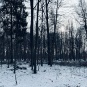 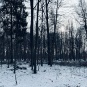 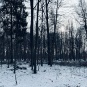 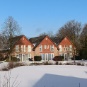 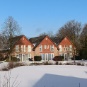 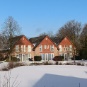 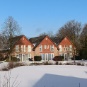 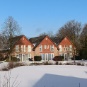 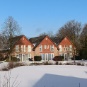 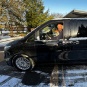 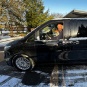 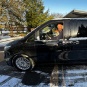 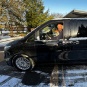 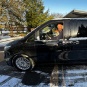 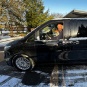 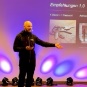 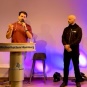 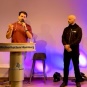 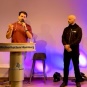 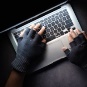 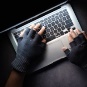 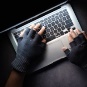 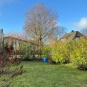 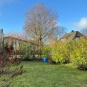 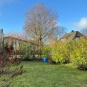 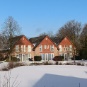 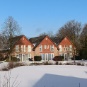 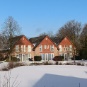 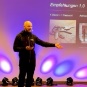 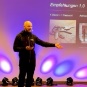 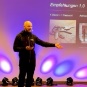 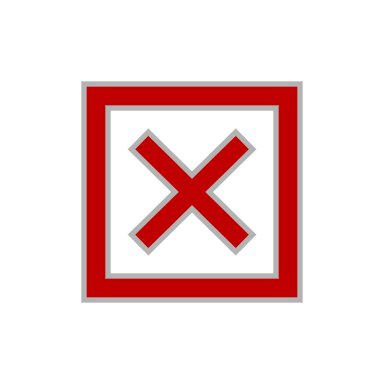 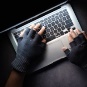 6
20.02.24
Kein Backup – kein Mitleid
Cloud Storage
Quelle: nytimes.com (21.08.22)
Personas
Alice
	MacBook
	iPhone
	alice@icloud.com

Bob
	Windows Laptop
	Android Handy
	bob@gmail.com
25.03.23
Kein Backup – kein Mitleid
8
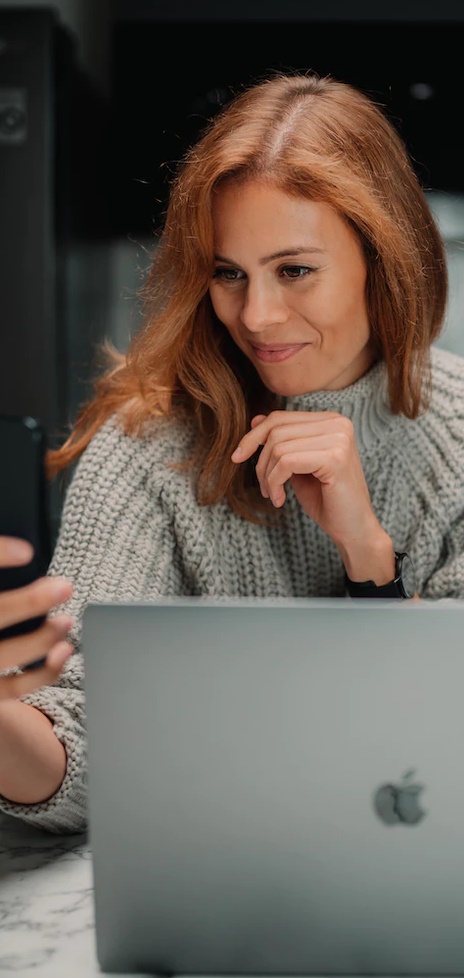 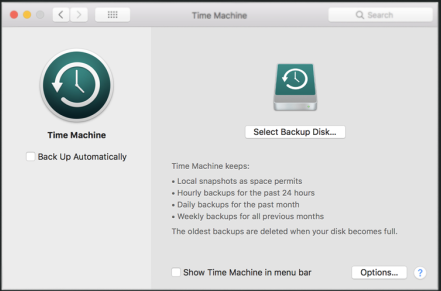 25.03.23
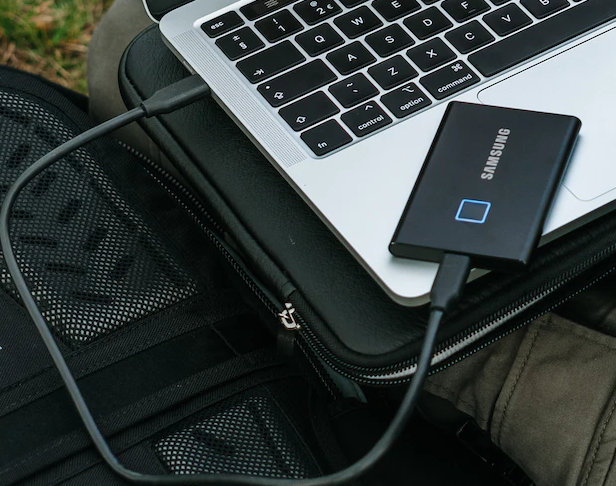 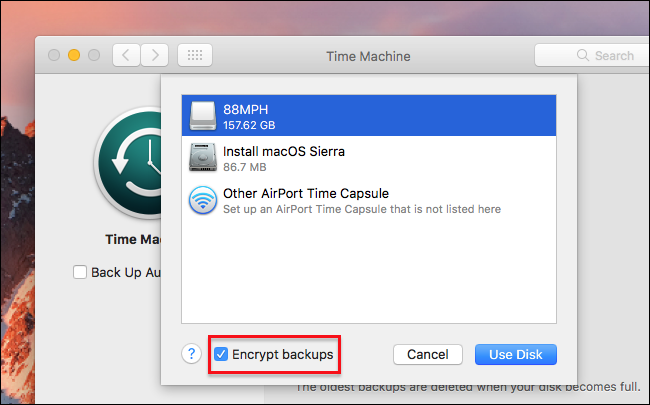 Backup Strategien
9
[Speaker Notes: Fotos bis zu 30 Tage nach Löschen wiederherstellen]
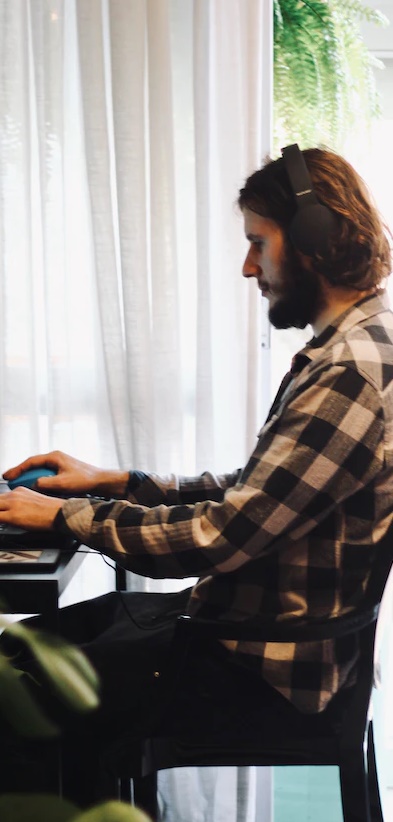 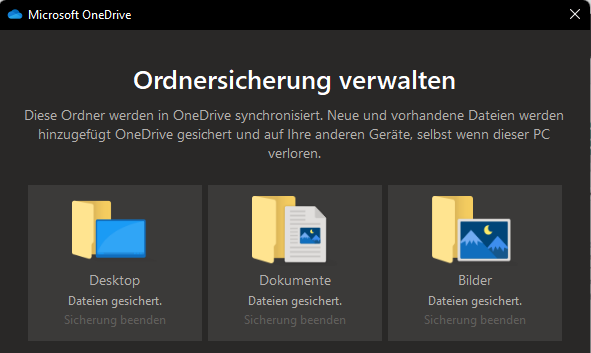 25.03.23
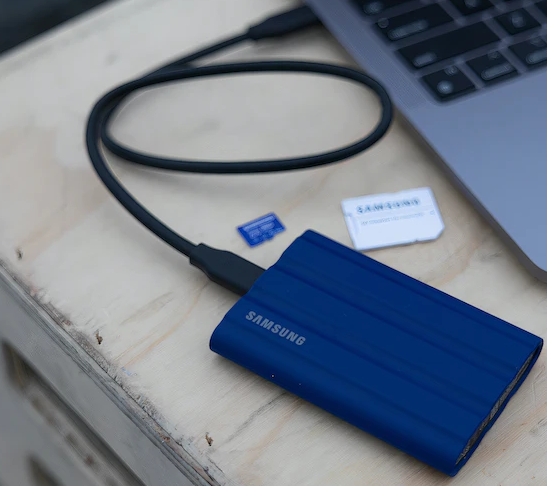 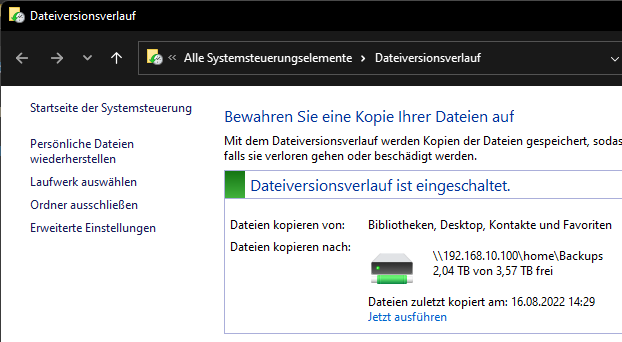 Backup Strategien
10
[Speaker Notes: OneDrive Versioning – 30days für Privatpersonen]
Personas
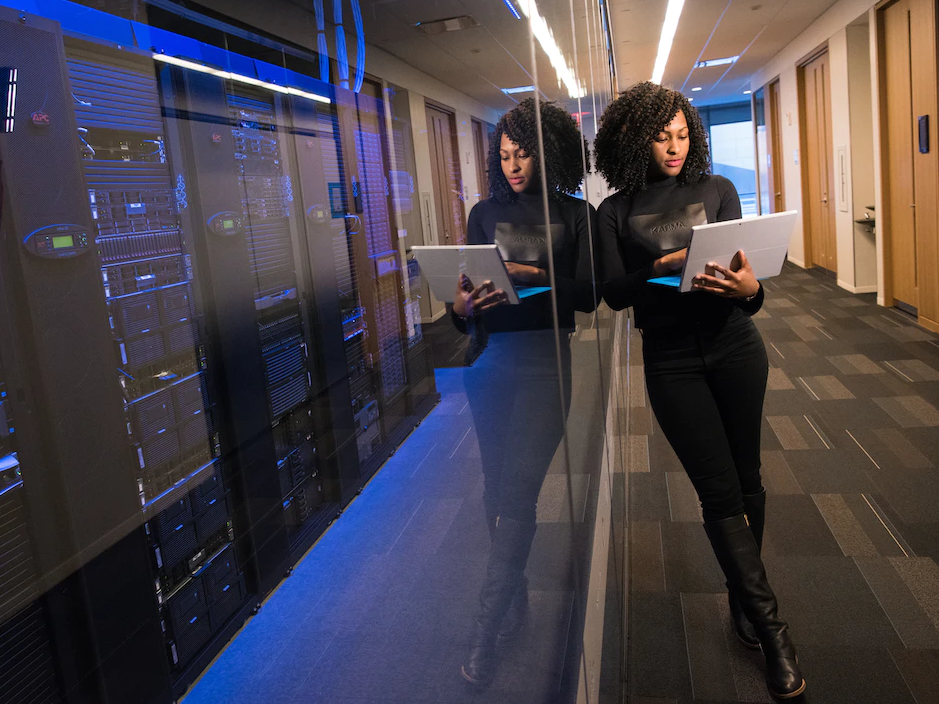 Chris
	Linux 
	Fairphone
	tina@chris.org
25.03.23
Kein Backup – kein Mitleid
11
Inkrementelle Backups
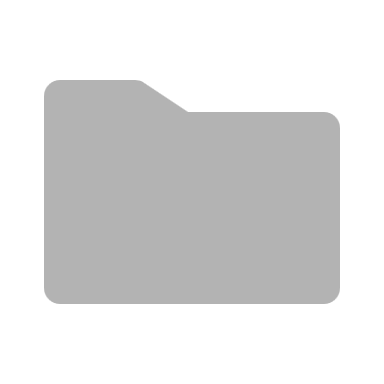 A

…

Z
A

…

Z
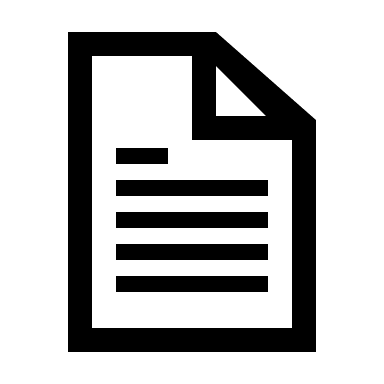 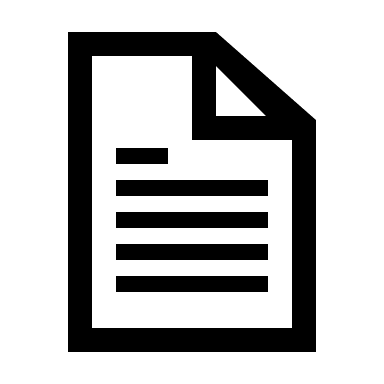 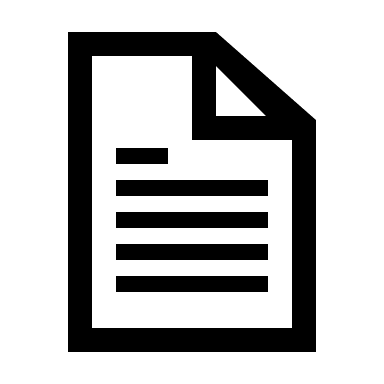 A
B
C
A
A
E²
Y
C
D
E
A
E²
Y
C
D
E
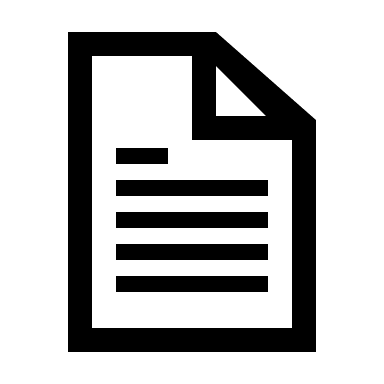 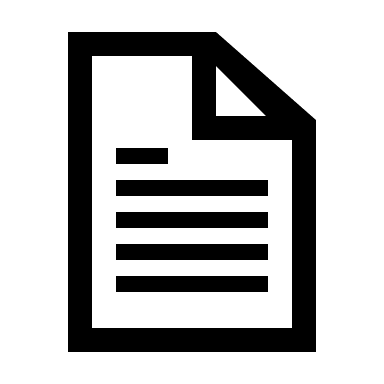 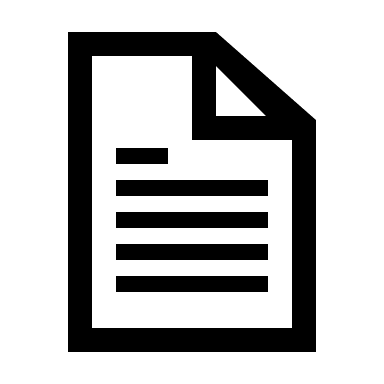 E
Y
E²
Y
C
D
E
D
E
F
A²
C
D
E
C
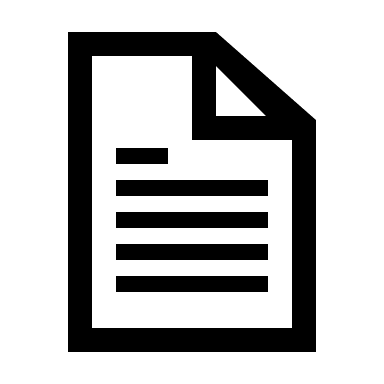 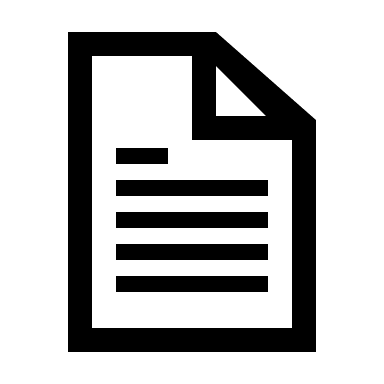 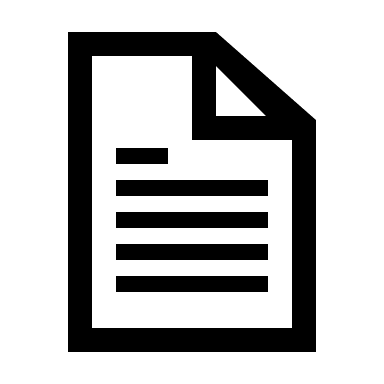 D
E
A
B
D
E
A
B
Y
Z
X
Mo	Di	Mi	Do	Fr	Sa	So	Mo	Di	Mi
12
20.02.24
Kein Backup – kein Mitleid
Chris‘ Setup
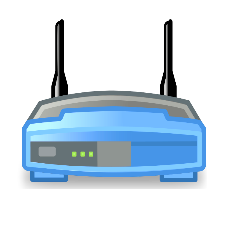 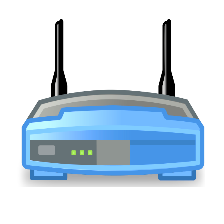 Alice
Bob
235 km
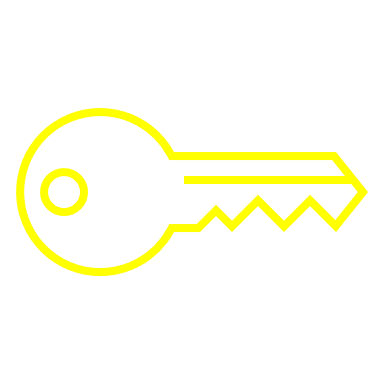 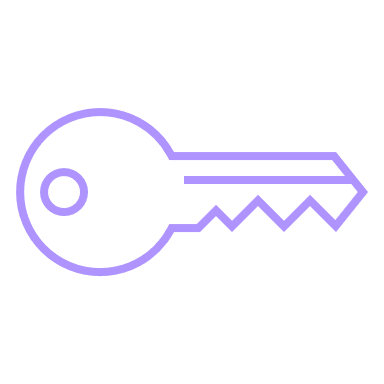 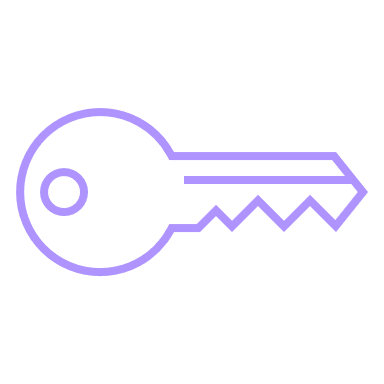 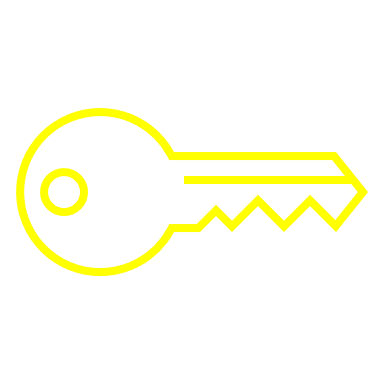 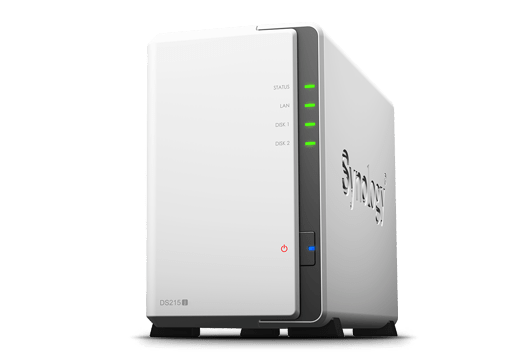 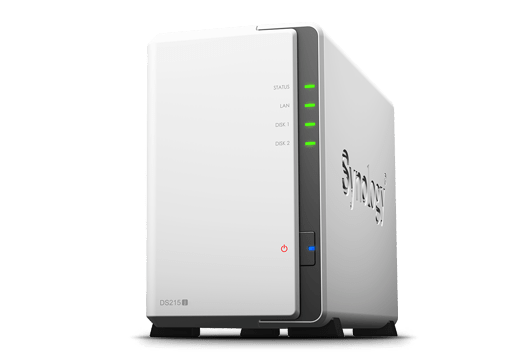 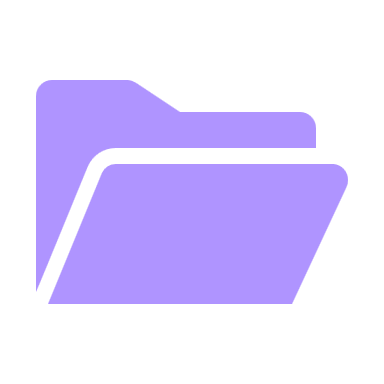 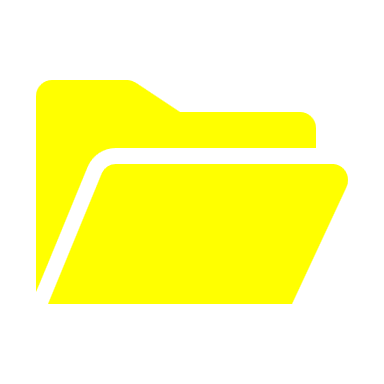 1/d
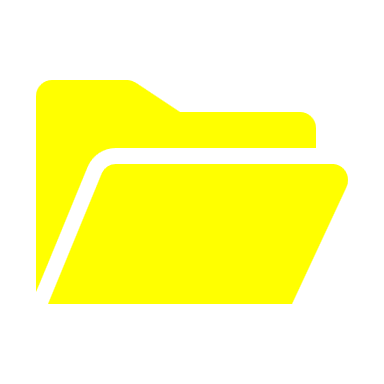 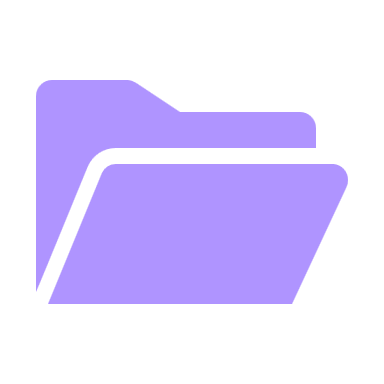 ad-hoc
ad-hoc
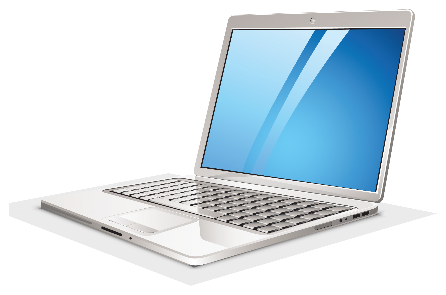 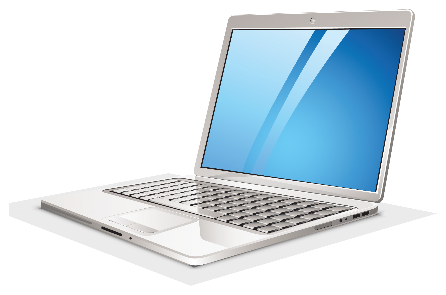 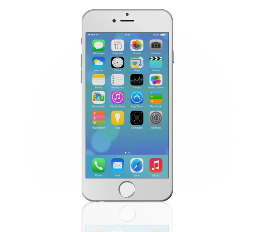 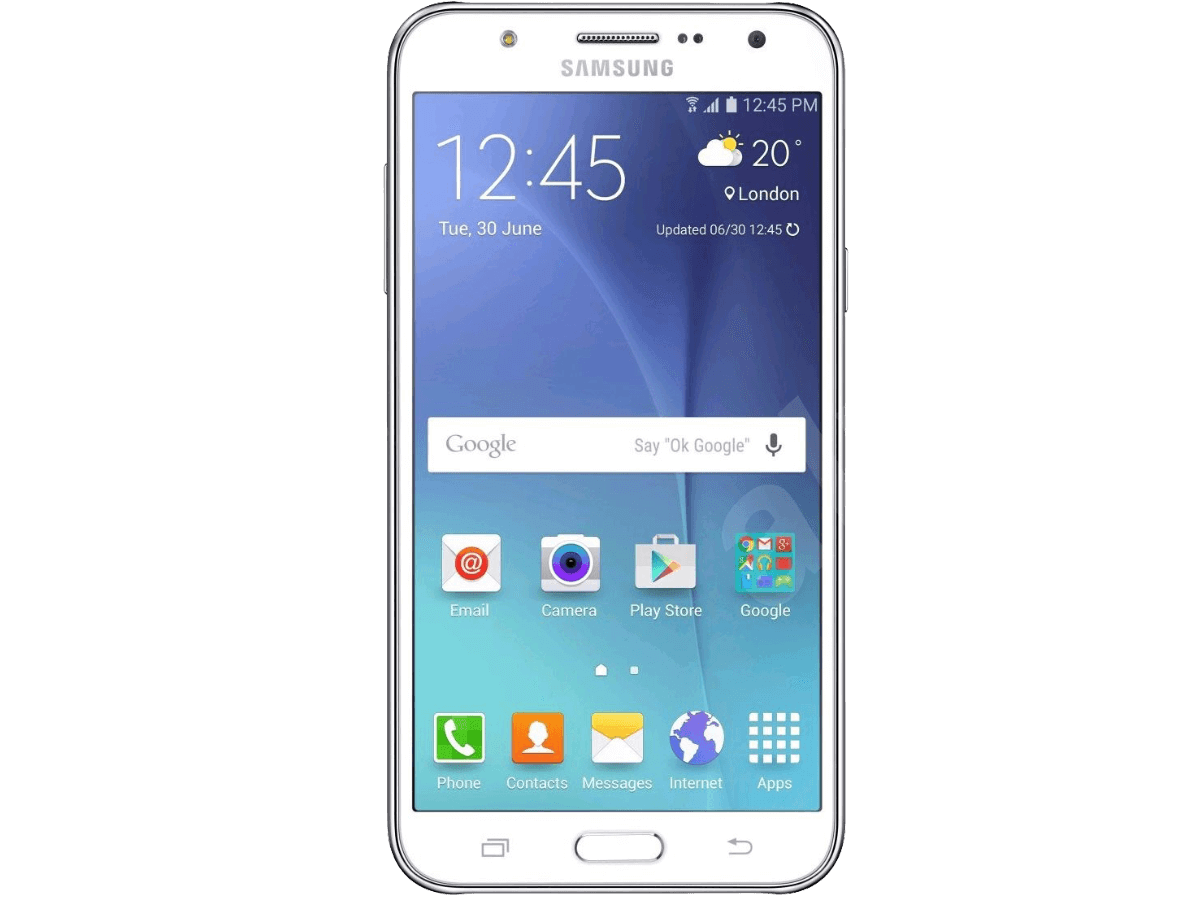 25.03.23
Kein Backup – kein Mitleid
13
RAID  ≠  Backup
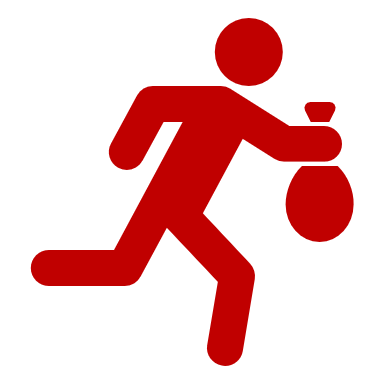 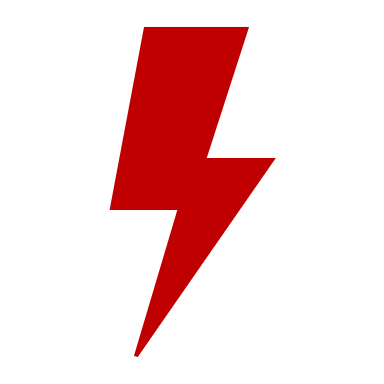 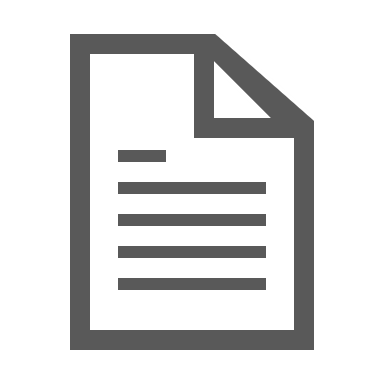 ABCDEFGEHIJKLMNOPQRST
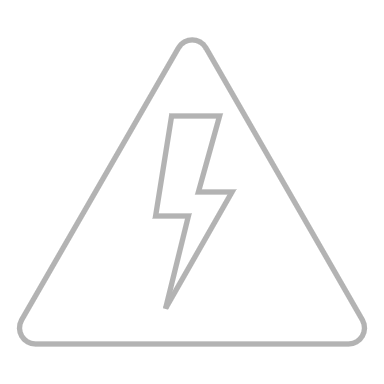 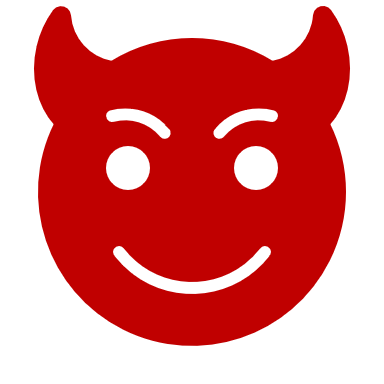 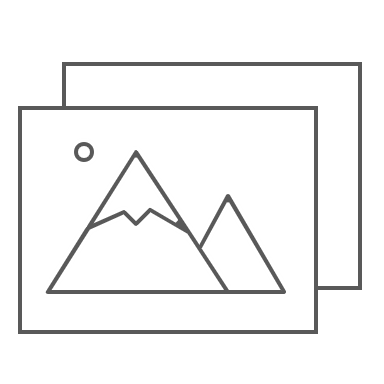 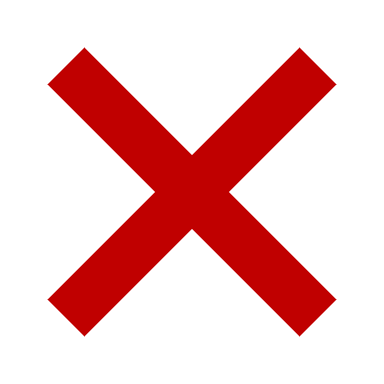 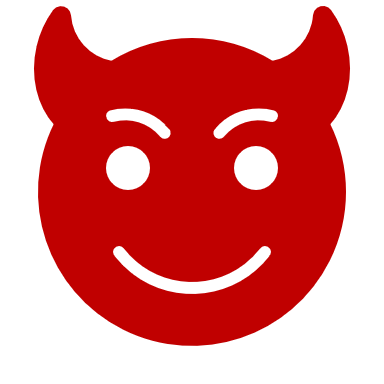 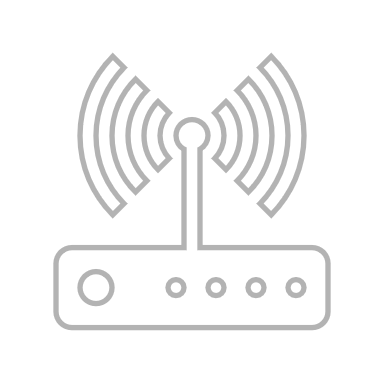 ABCDEFGEHIJKLMNOPQRST
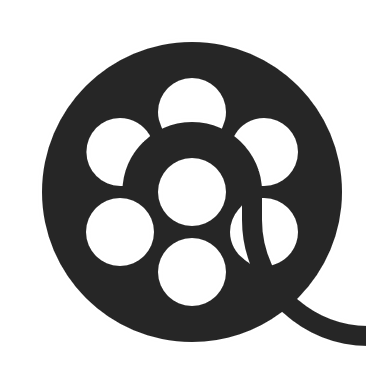 RAID 1
25.03.23
Kein Backup – kein Mitleid
14
Recap
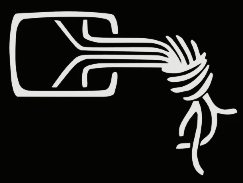 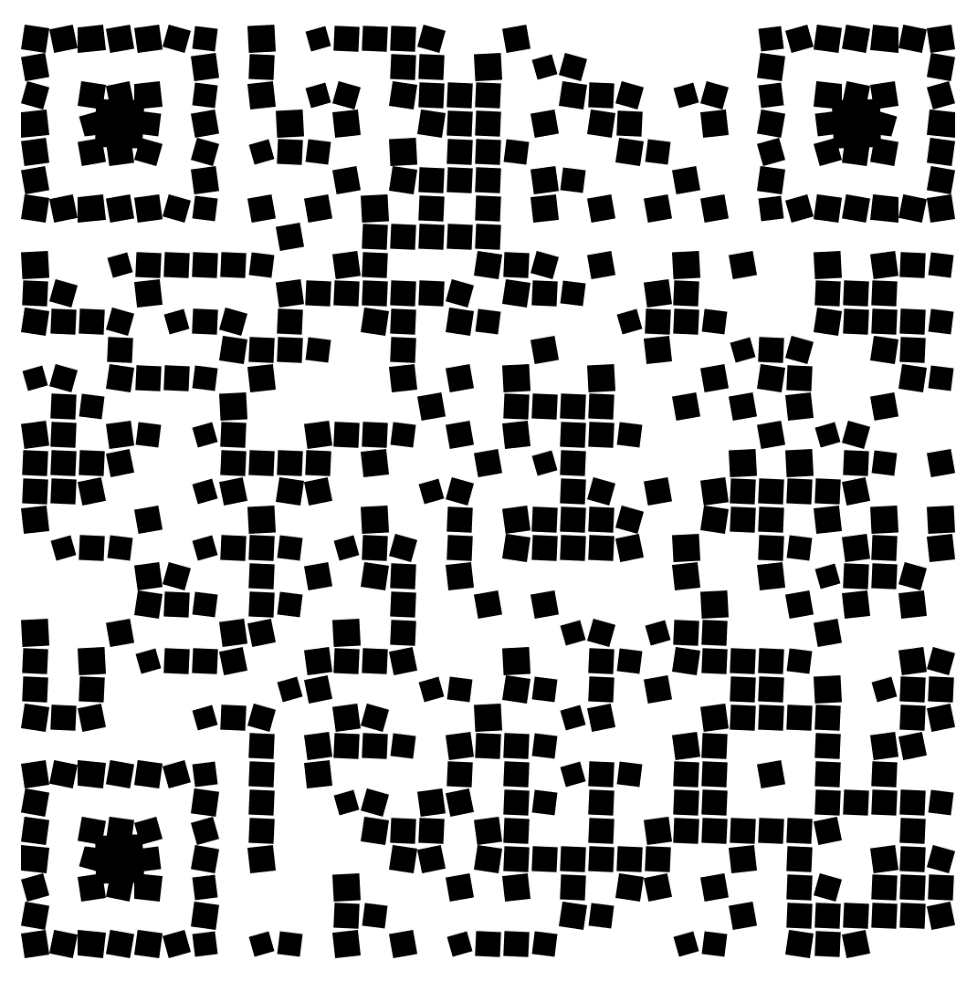 3 – Drei Kopien der Daten
2 – Auf zwei versch. Medien
1 – Eine davon woanders

Bestenfalls verschlüsseln und den Schlüssel an drittem Ort
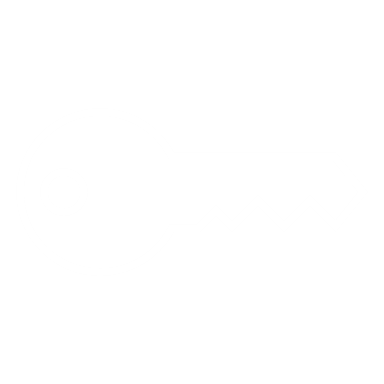 www.stephanius.de
25.03.23
Kein Backup – kein Mitleid
15